el mundo hispano 1
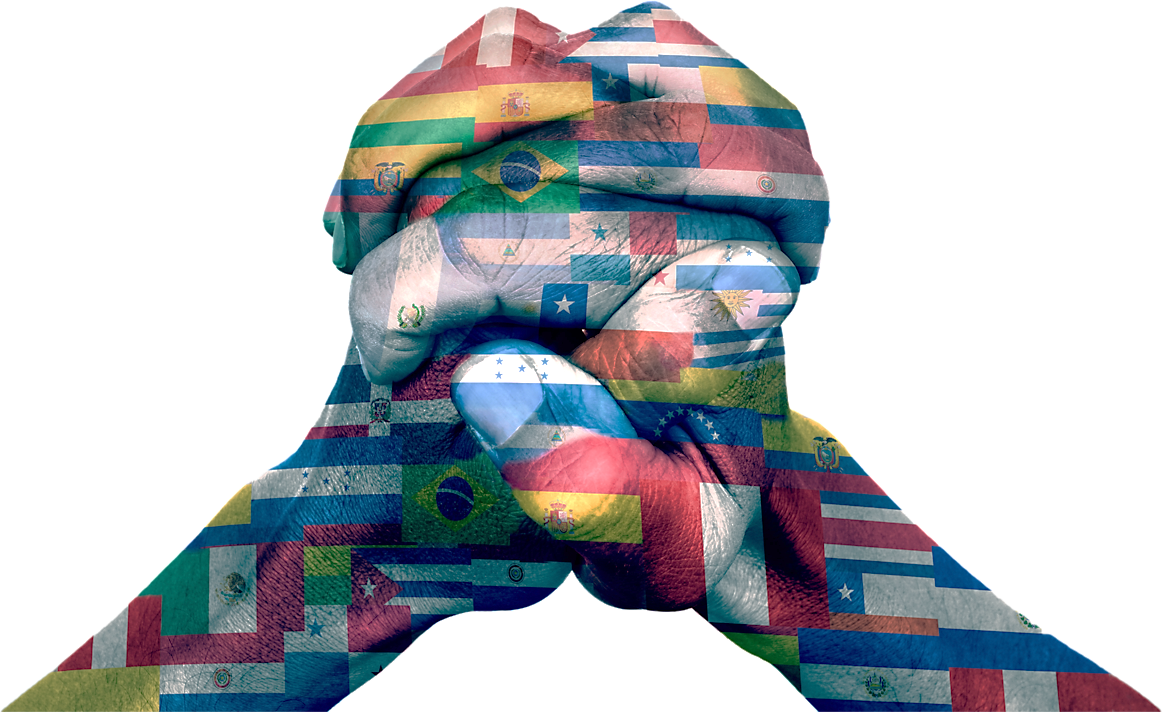 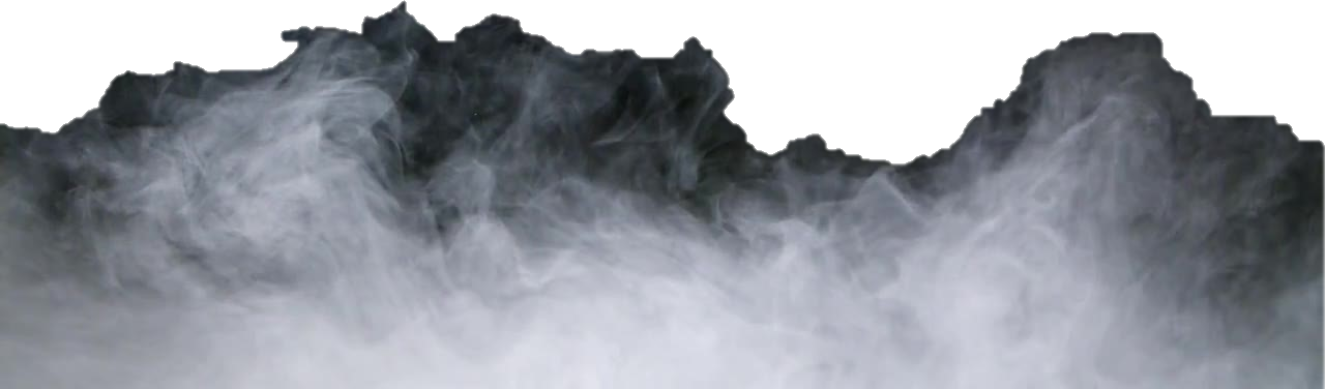 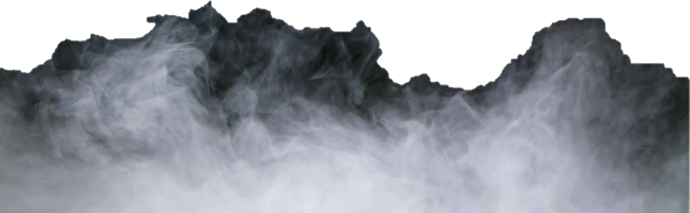 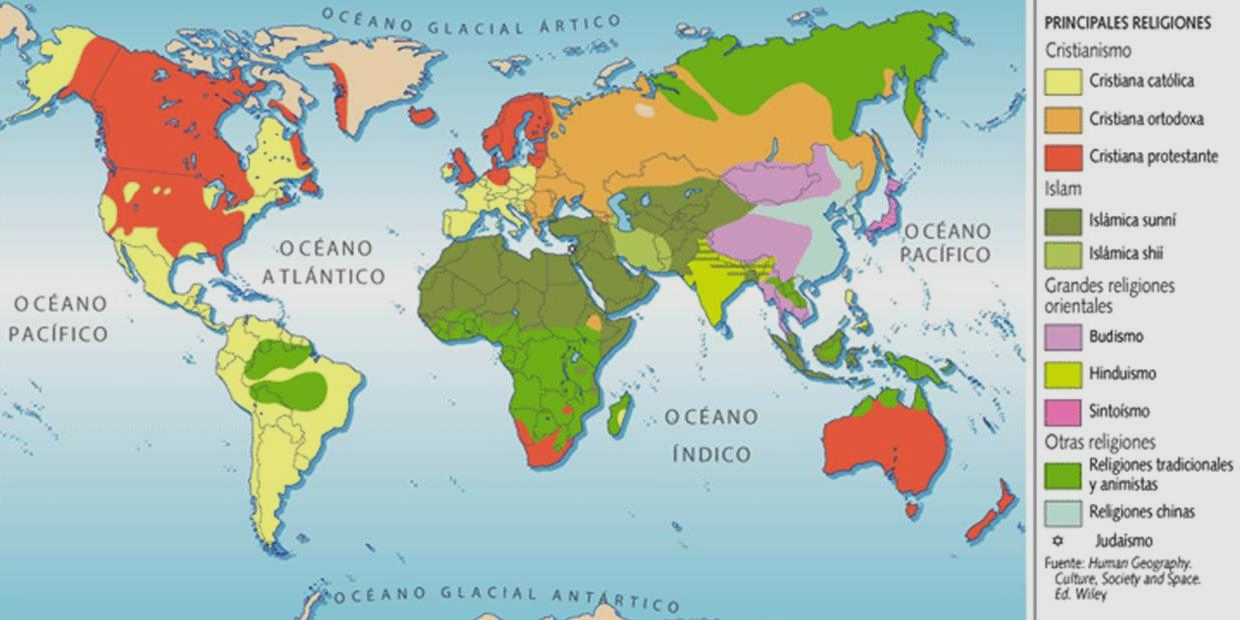 El mundo
v
Arado / azada
(1970, Ester Boserup)
Agricultores / ganaderos
(1996, Nisbett & Cohen)
Maldición de los recursos
(1993, Richard Auty)
Colonialismo
Extractivismo
Guerra Fría
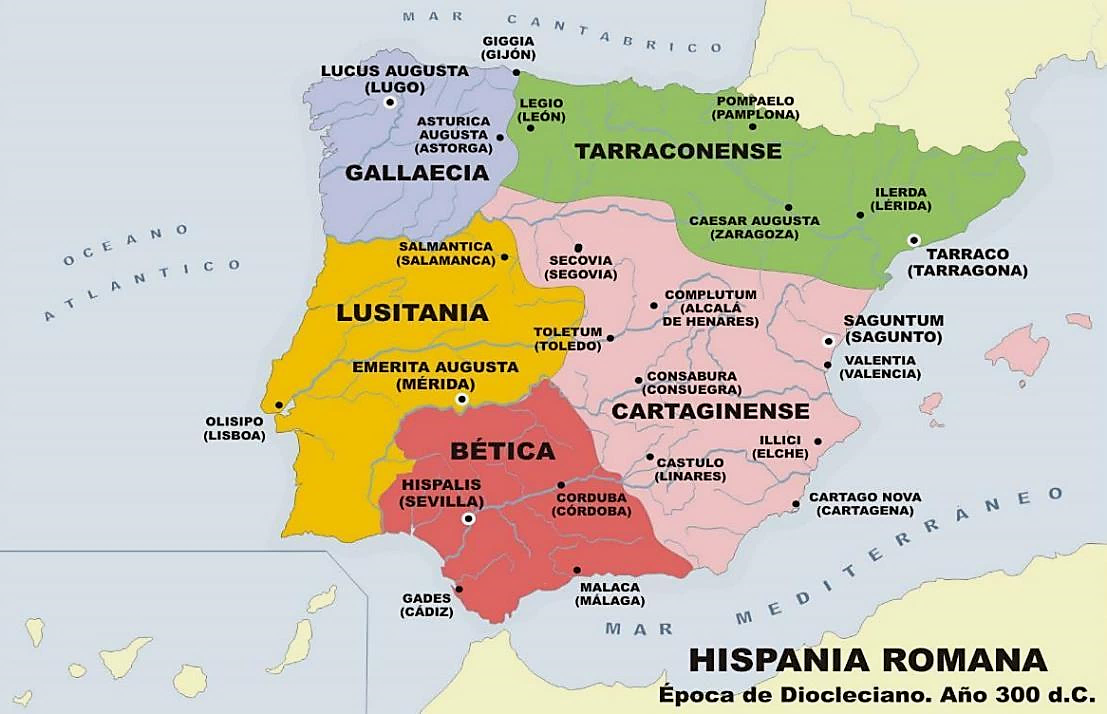 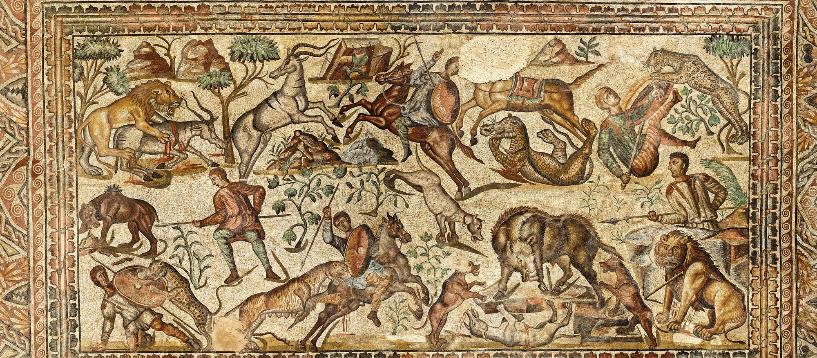 Hispania218 a.c.–409 d.c.
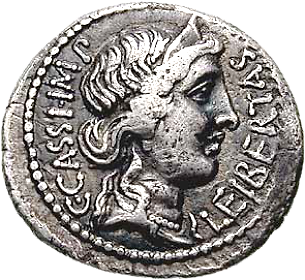 Los días de la semana
lunes
martes
miércoles
jueves
viernes
sábado
domingo
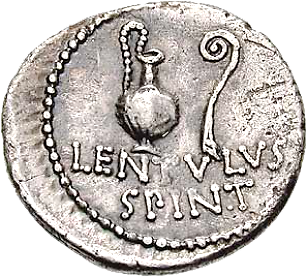 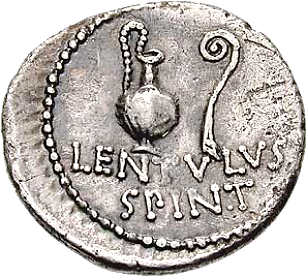 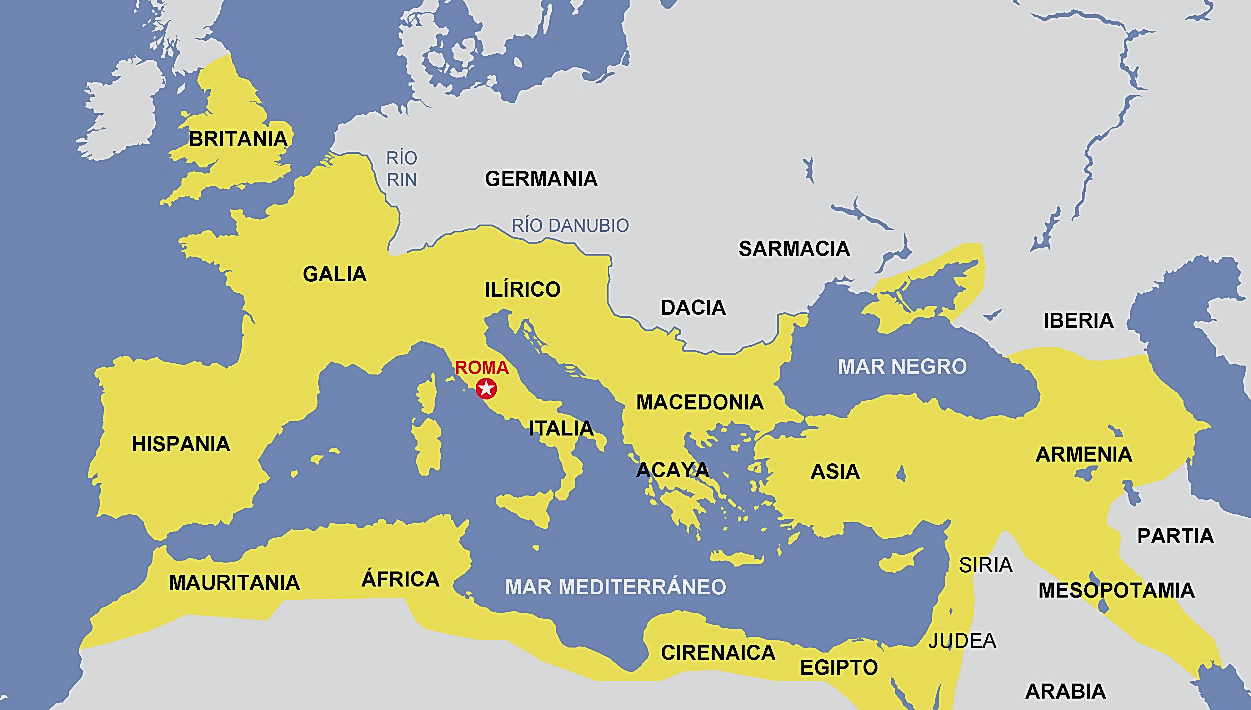 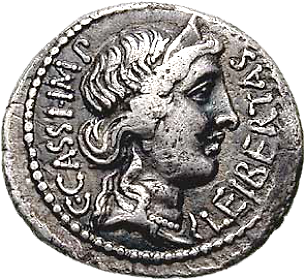 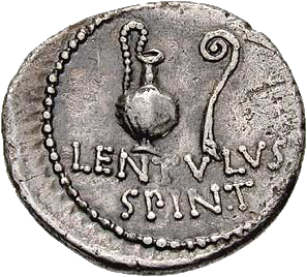 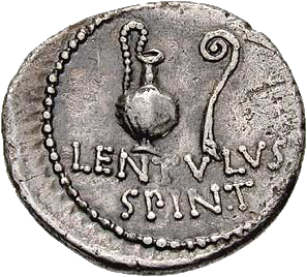 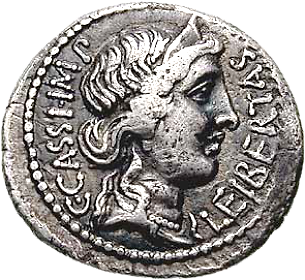 Los meses del año
enero
febrero
marzo
abril
mayo
junio
julio
agosto
septiembre octubre
noviembre
diciembre
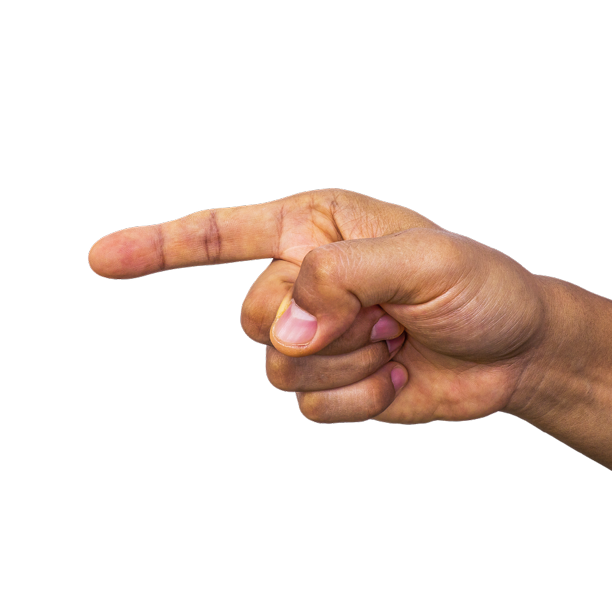 Dinero, propiedad, libertad…
Arquitectura
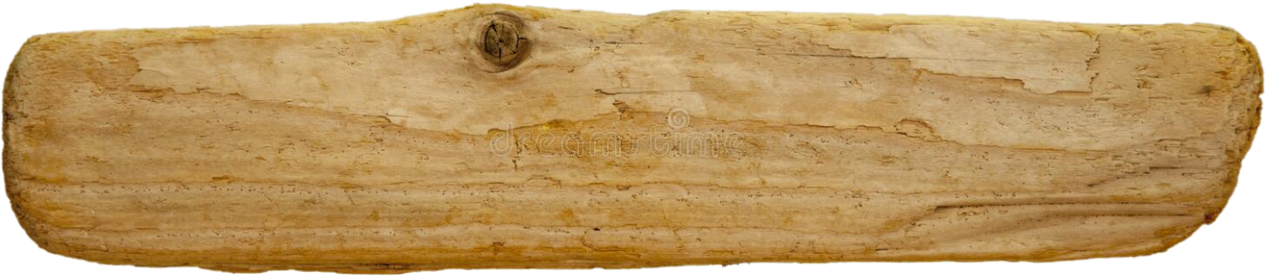 El Queso y El vino
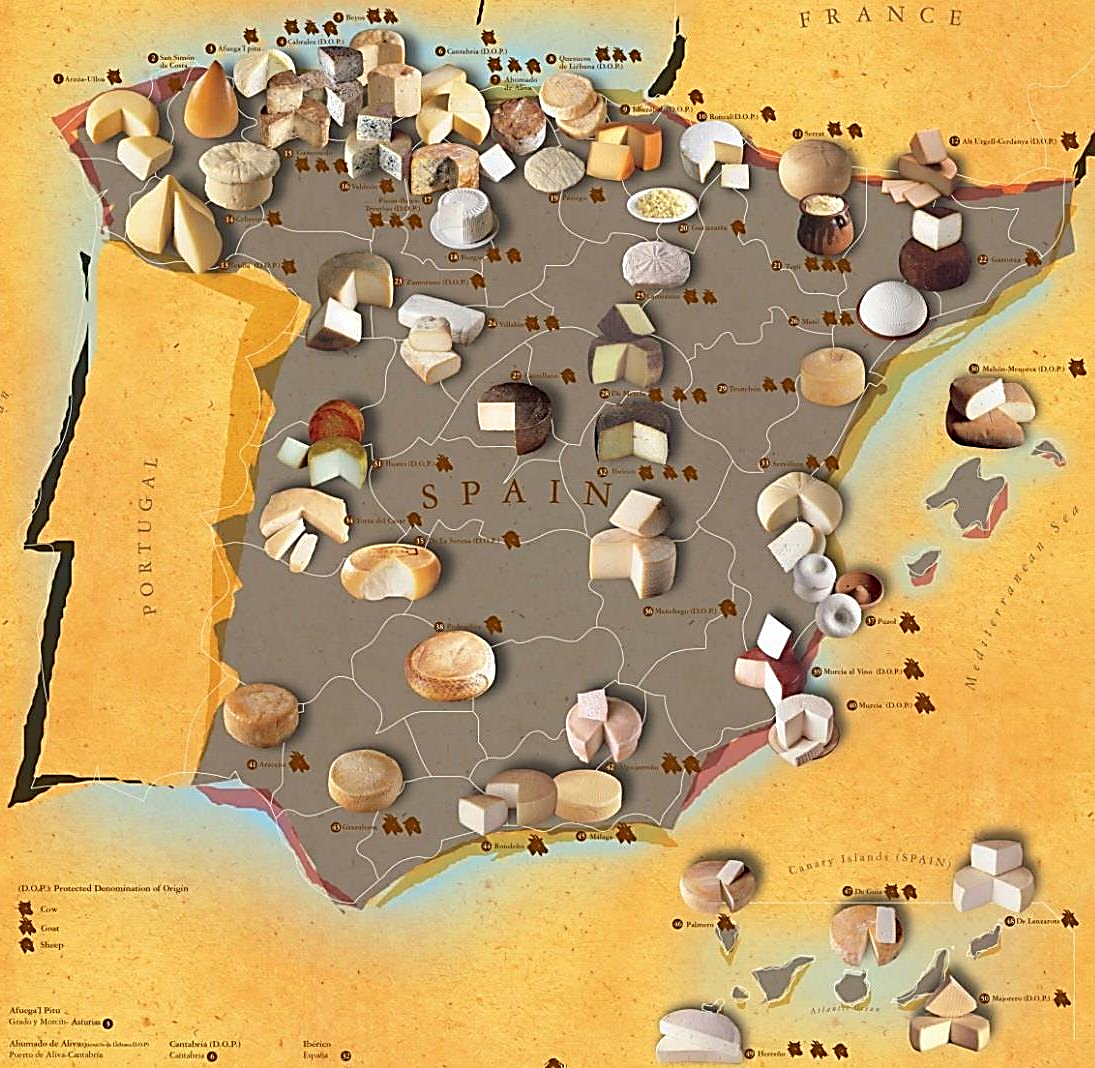 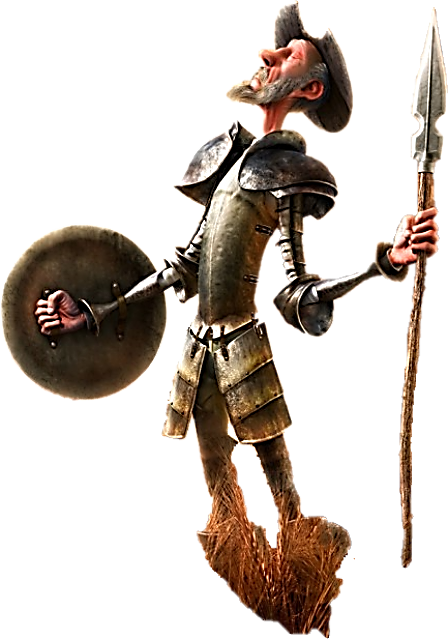 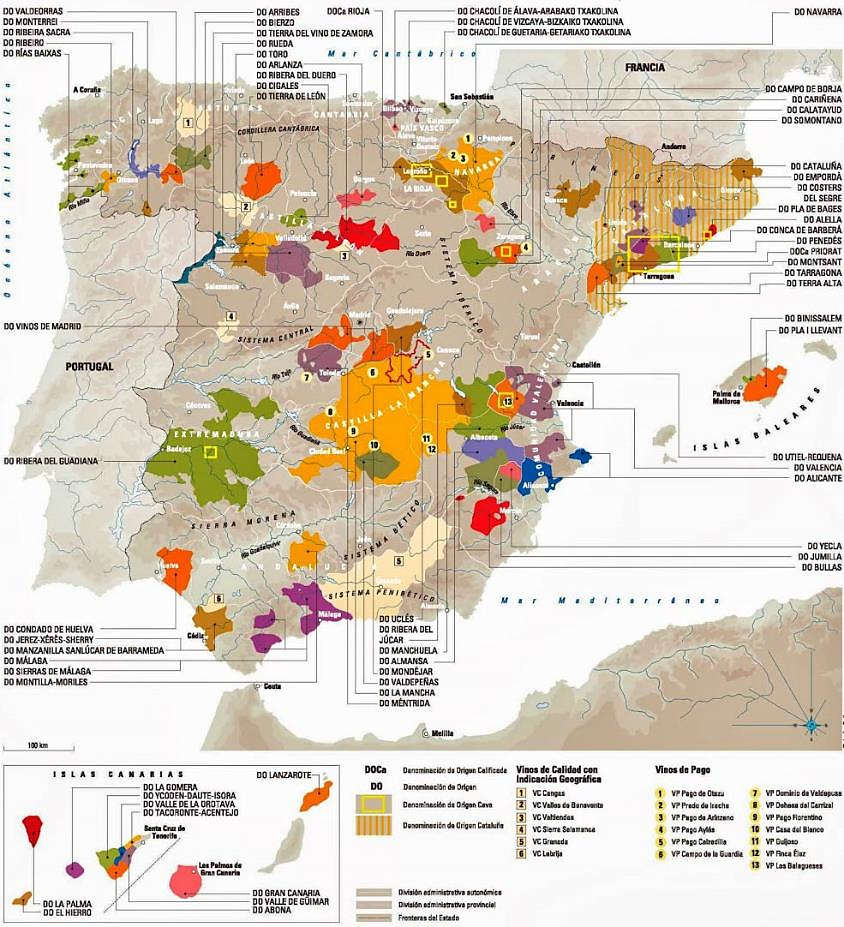 Castilla – La Mancha
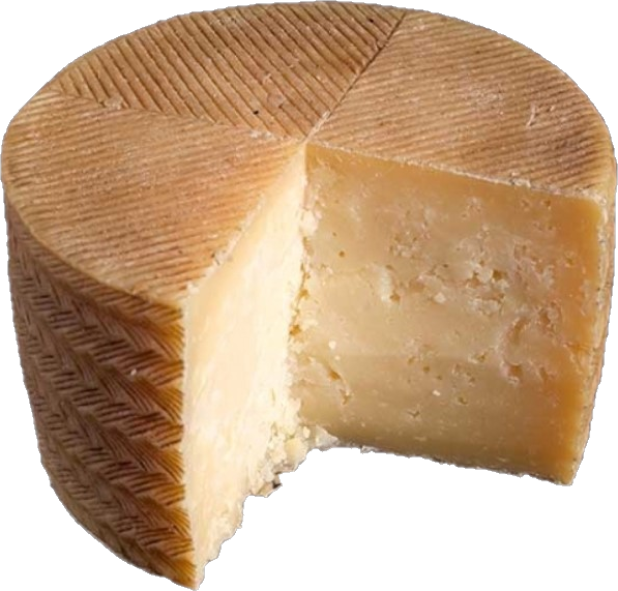 ¿Un pie?
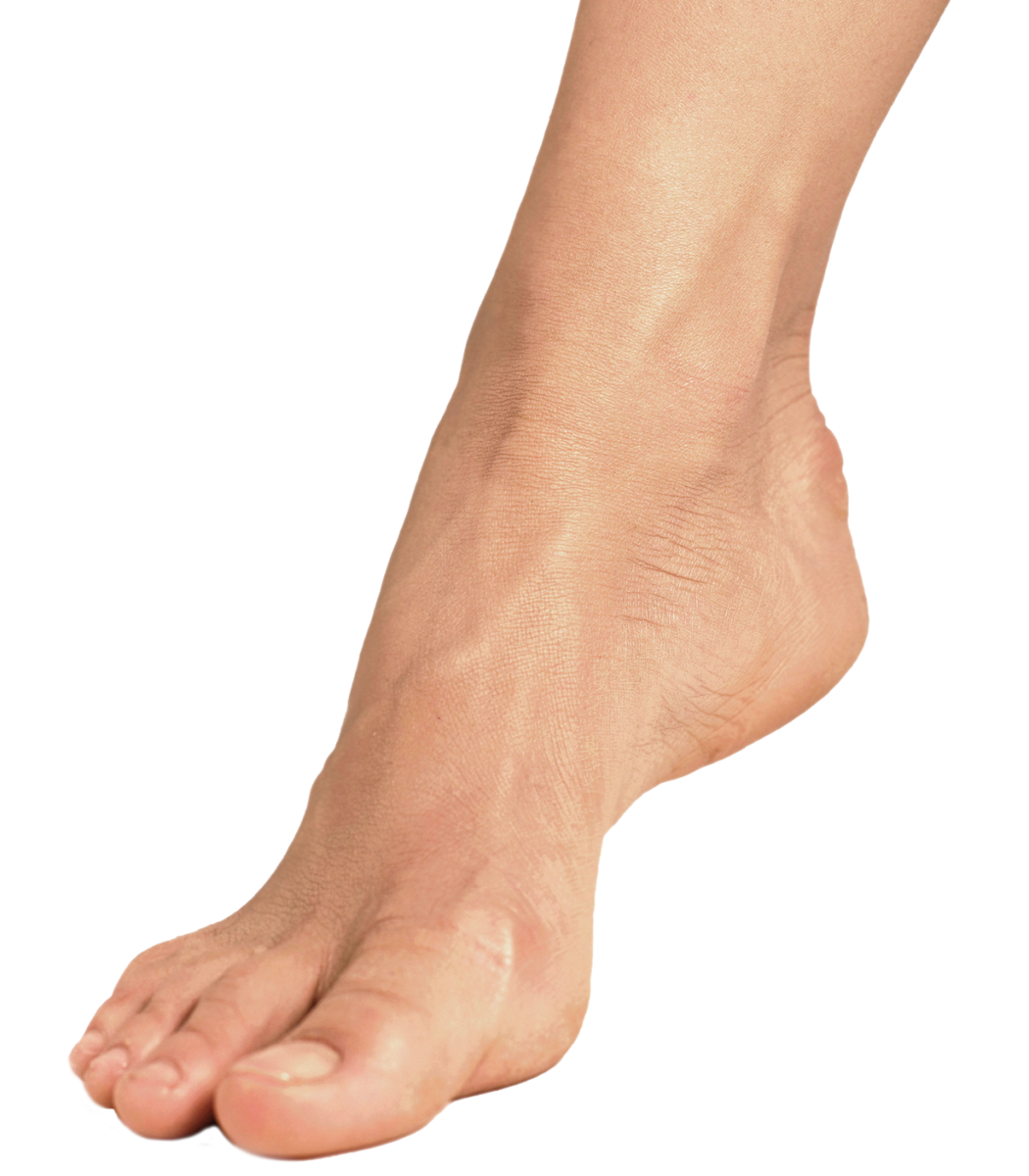 Don Quijote de la Mancha
Queso Manchego
Al-Ándalus 711 – 1492
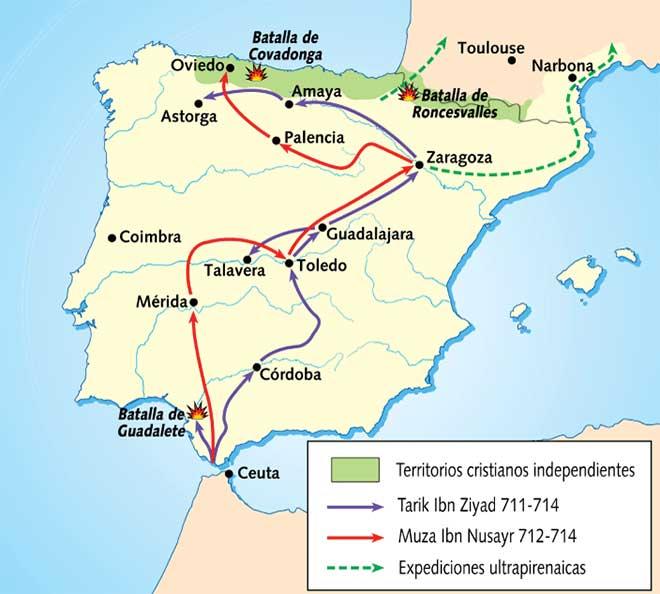 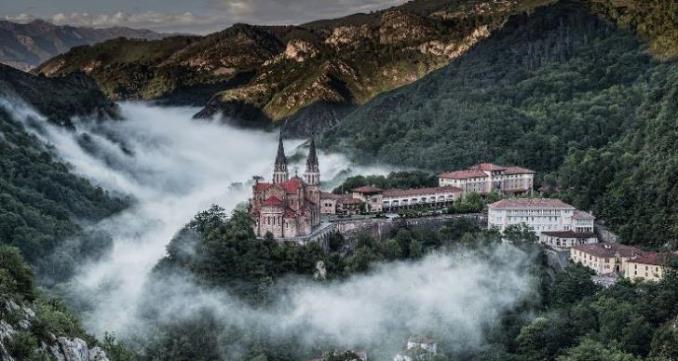 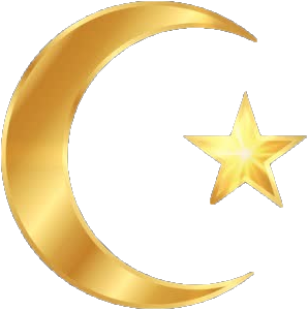 Arquitectura islámica
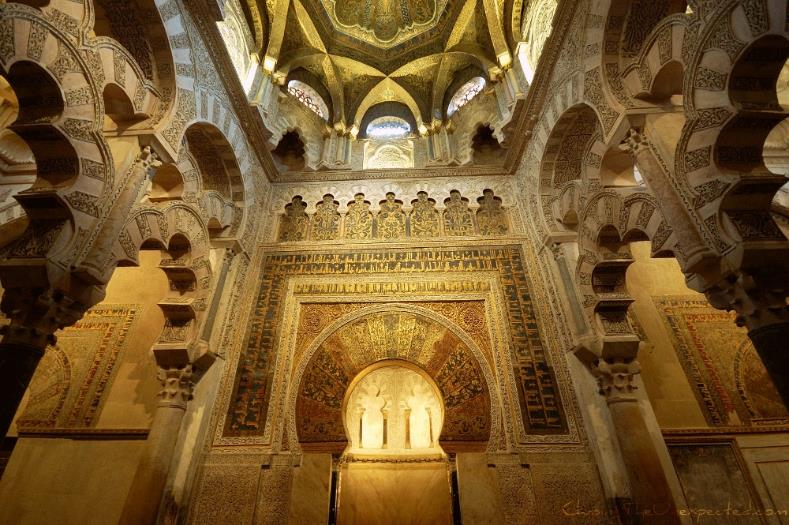 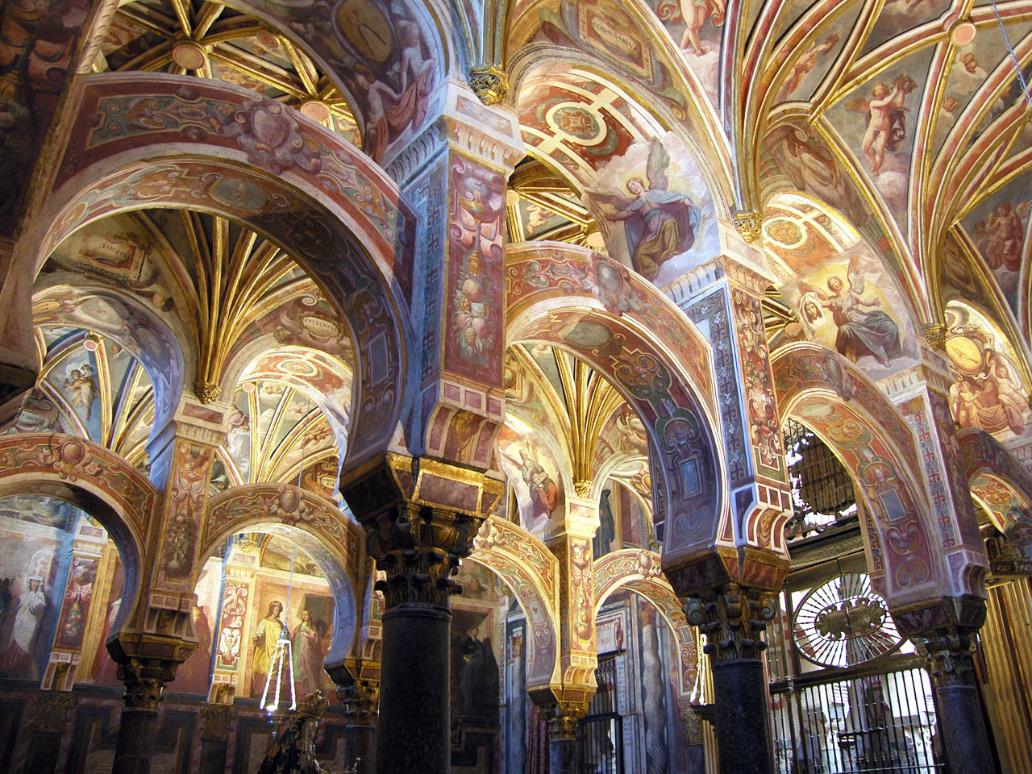 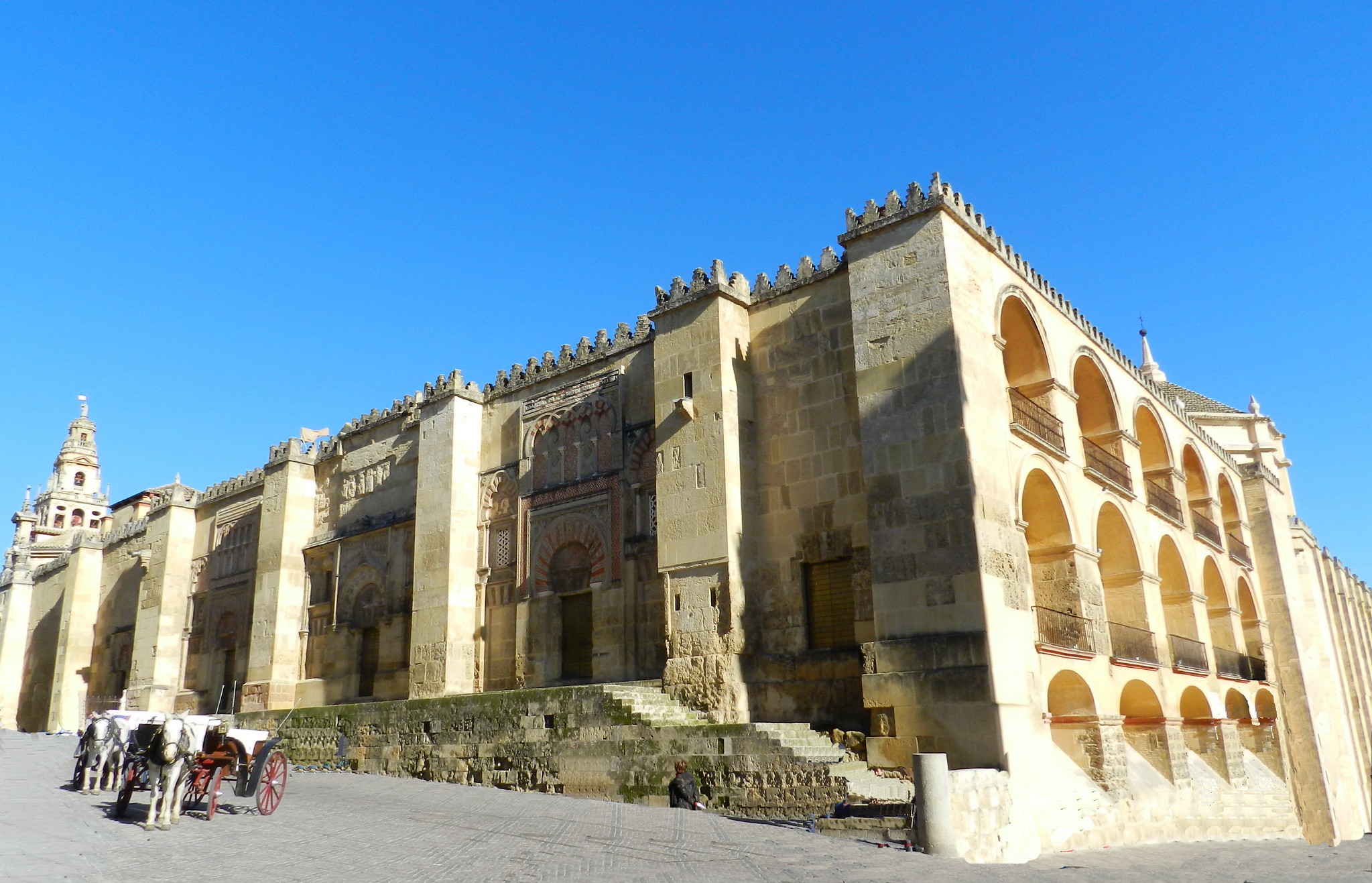 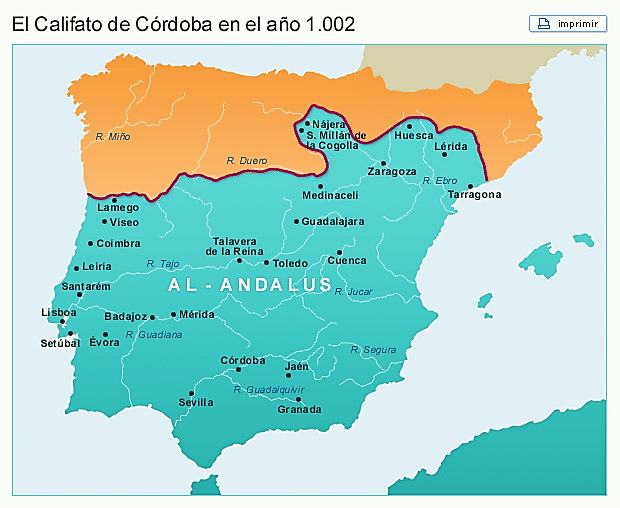 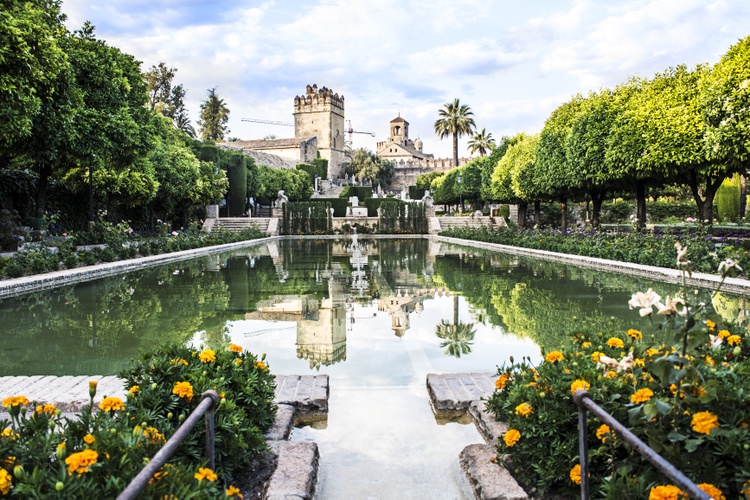 Zaragoza
Córdoba
Decoración interior
Agua y vegetación
Patrones geométricos y versos
Granada
Sevilla
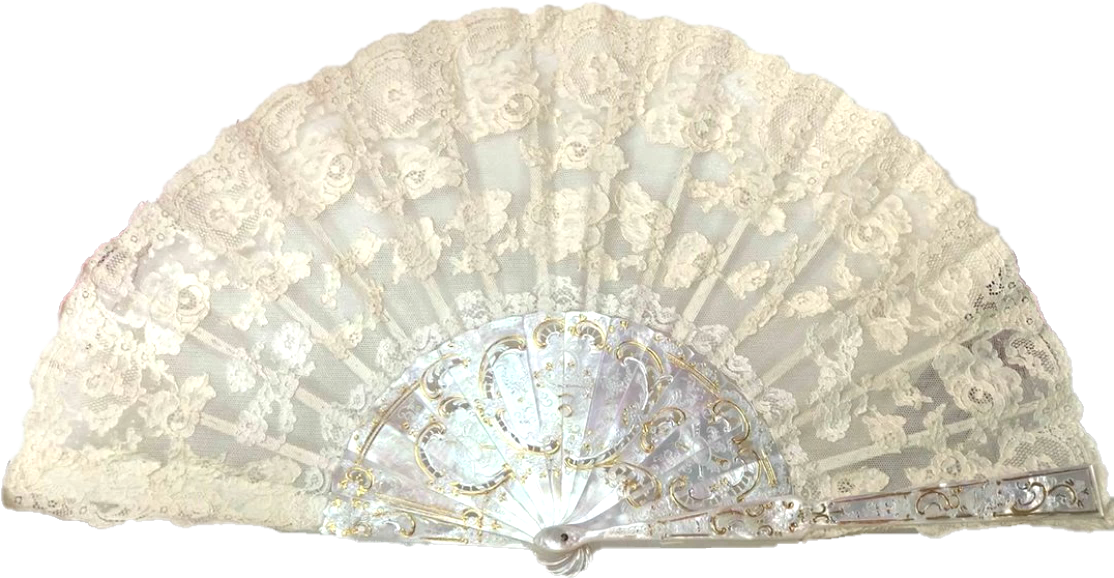 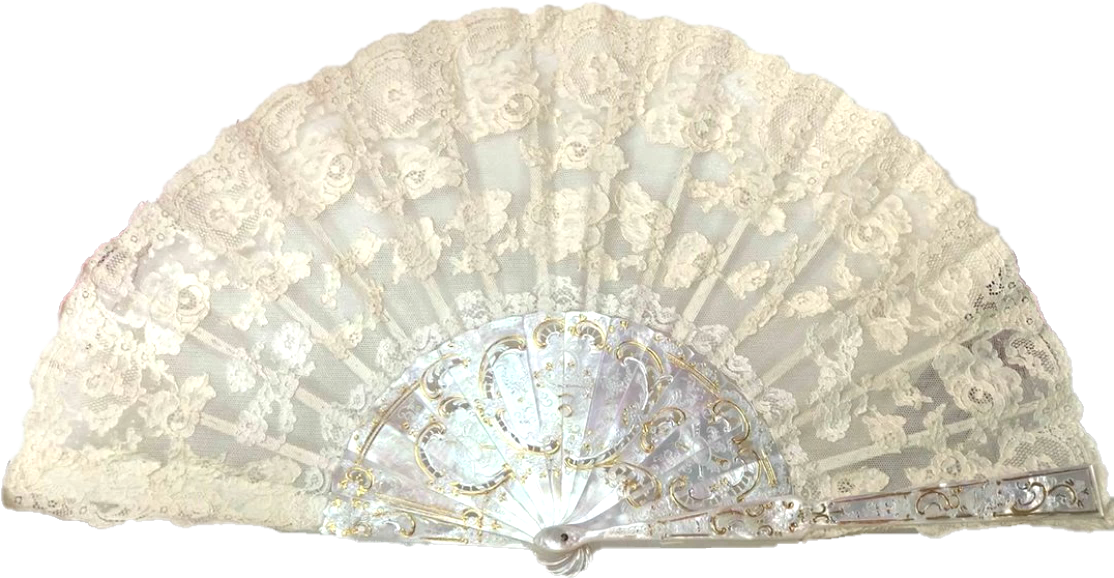 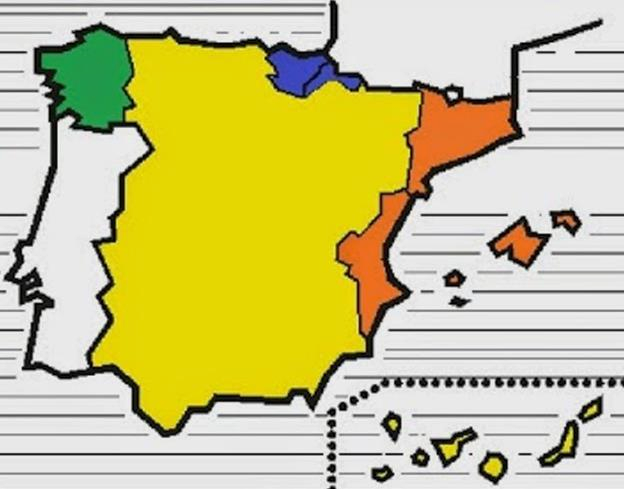 Lenguas ibéricas
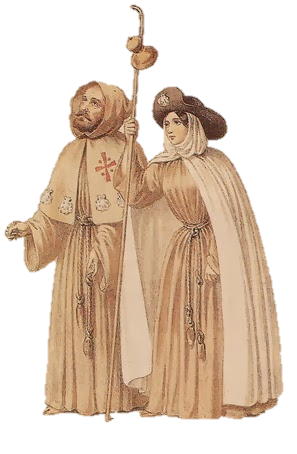 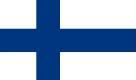 ”Haluan puhua sinulle. Mikä sinun nimesi on?”
Número de fonemas*
Español 24
Portugués: 37
Catalán 36
Euskera: 30
Gallego: 26
Finés: 34
Inglés: 36
Francés: 39 
Alemán: 45
Español / castellano
Quiero hablar contigo. ¿Cómo te llamas? 
Catalán
Vull parlar amb tu. Com et dius?
Euskera
Zurekin hitz egin nahi dut. Zein da zure izena?
Gallego
Quero falar contigo. Como te chamas?
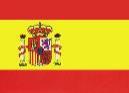 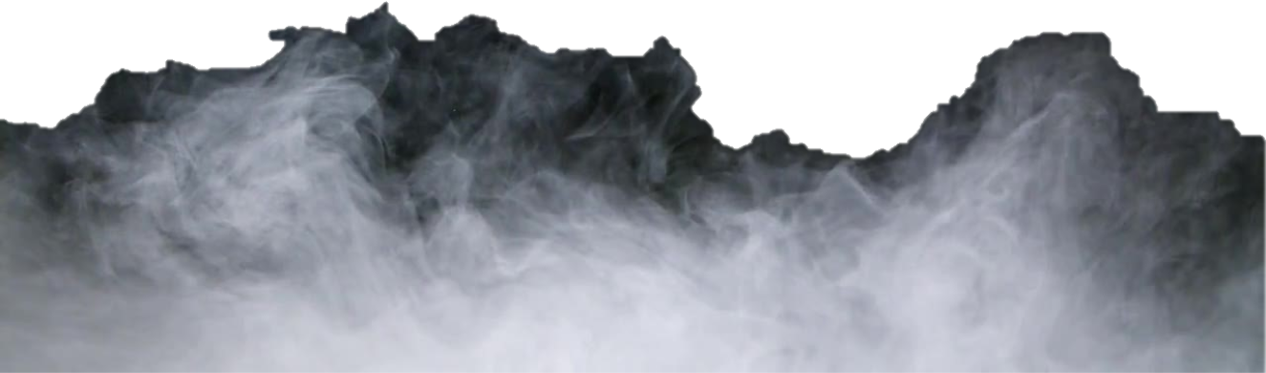 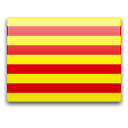 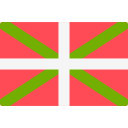 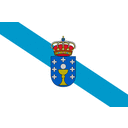 *Fuente:
https://www.eupedia.com/linguistics/number_of_phonemes_in_european_languages.shtml
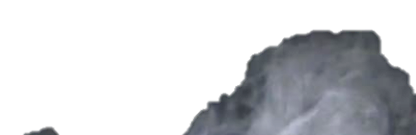 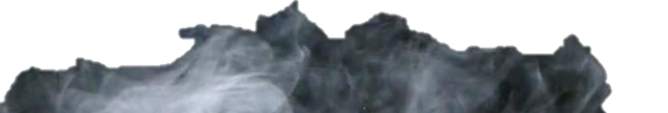 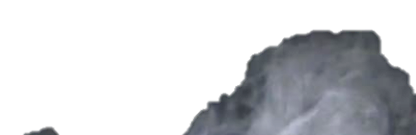 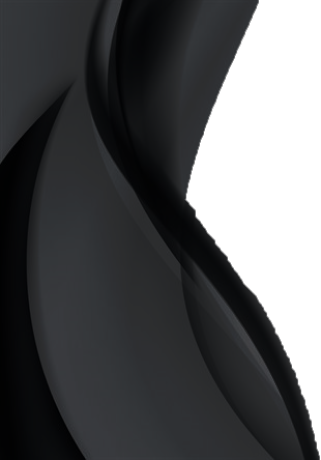 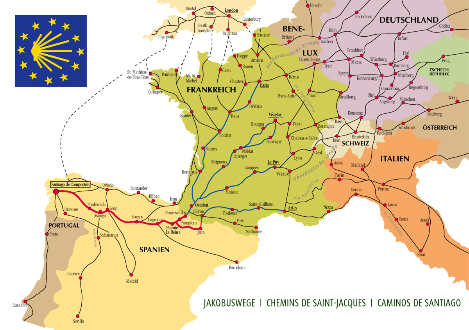 El Camino de Santiago
Santiago de Compostela
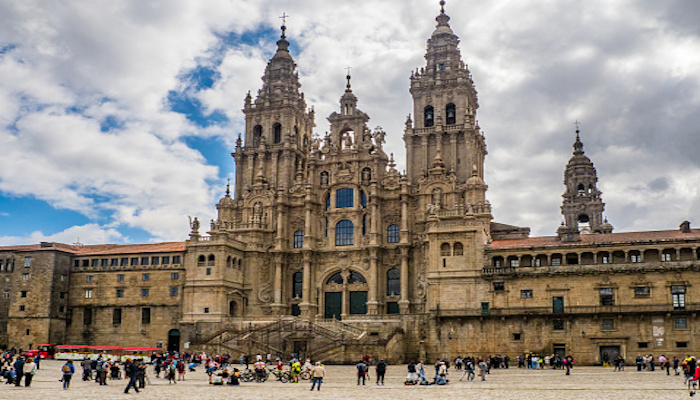 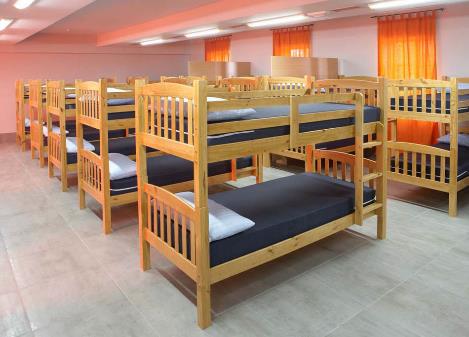 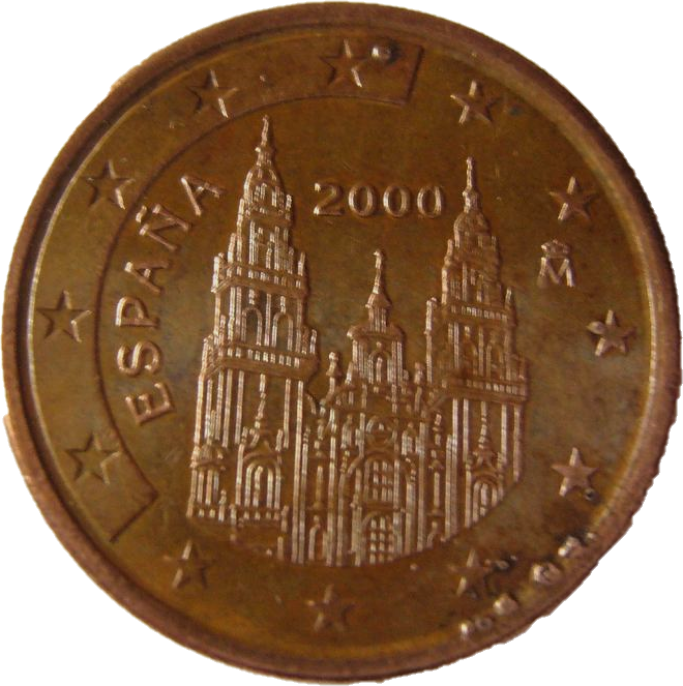 Siglo IX: sepulcro de Santiago
¿De qué color era el caballo blanco de Santiago?
El Reino de castilla
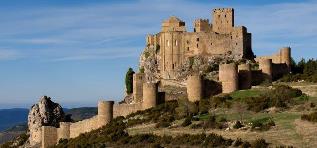 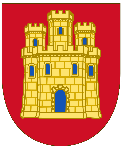 ¿Español o castellano?
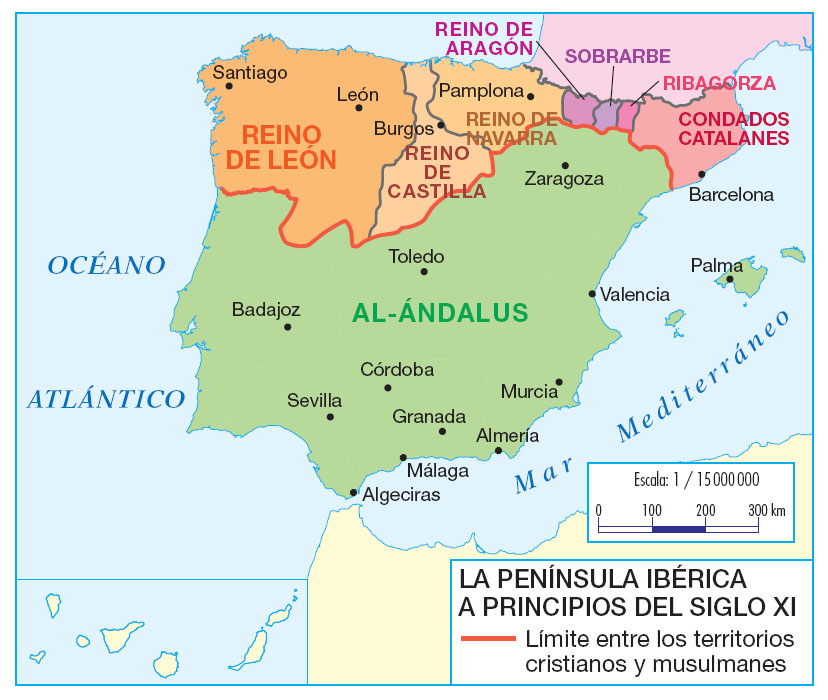 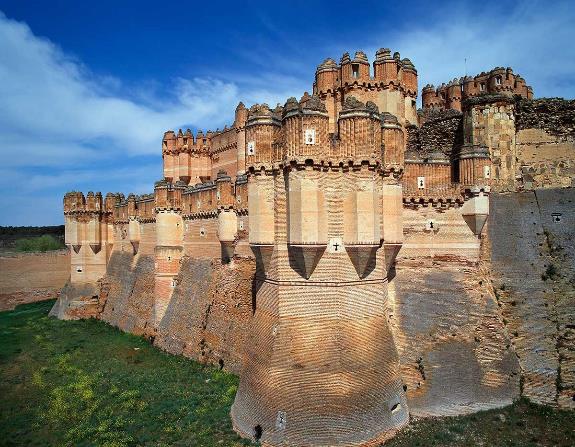 castillo
↓
Castilla
↓
castellano
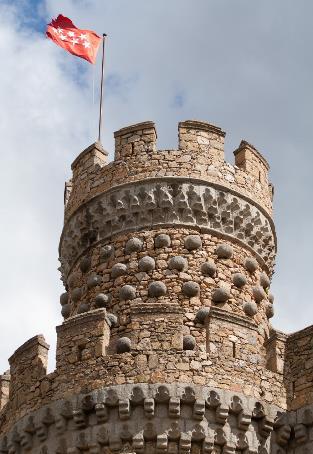 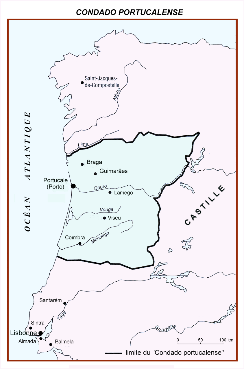 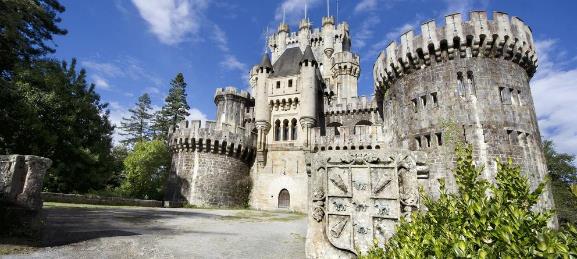  1143 Reino de Portugal
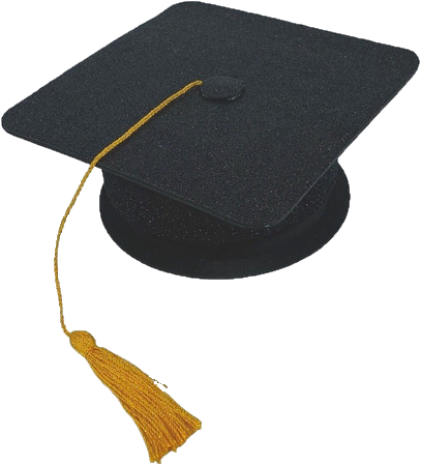 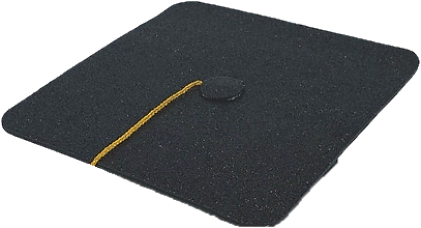 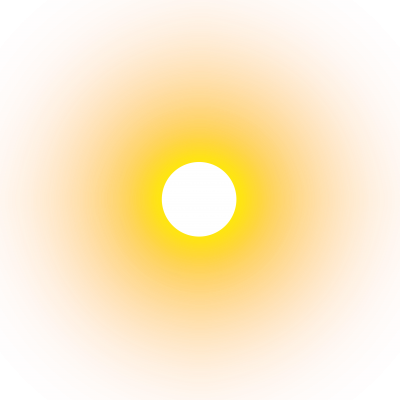 Salamanca
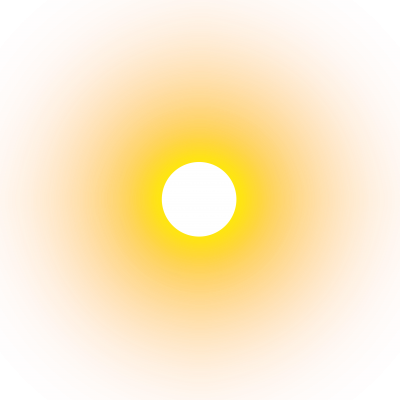 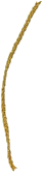 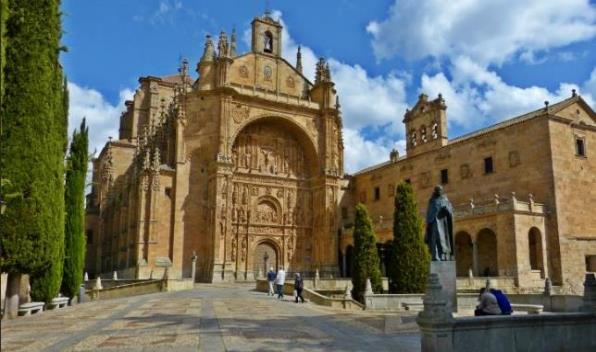 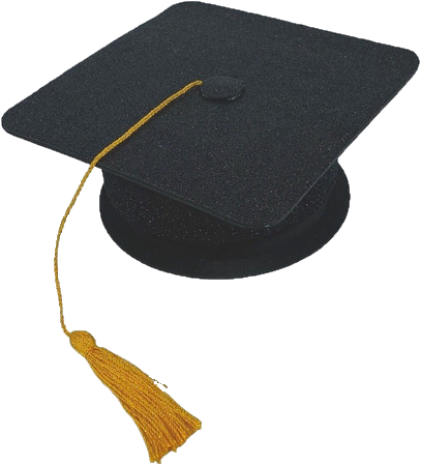 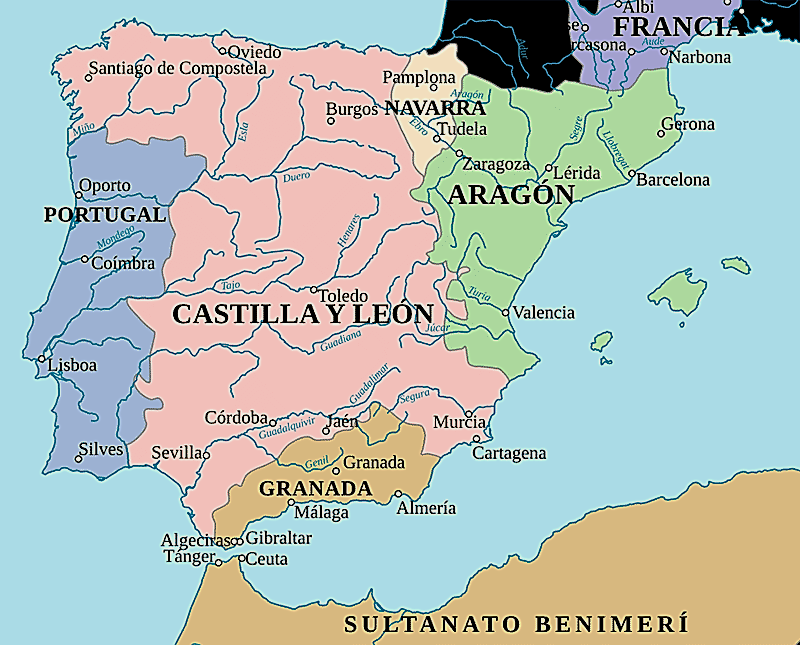 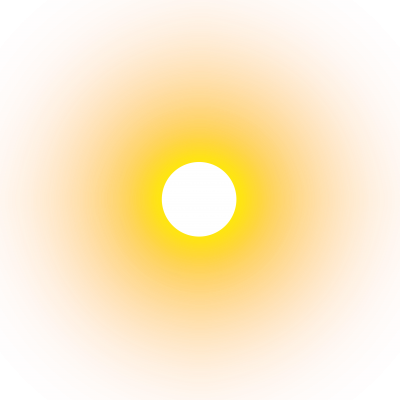 Salamanca
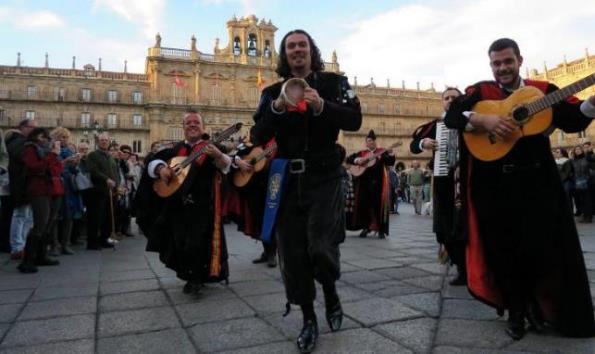 1218 Universidad de Salamanca
1348 Las Siete Partidas
La tuna
www.youtube.com/watch?v=1MijkWD0g8s
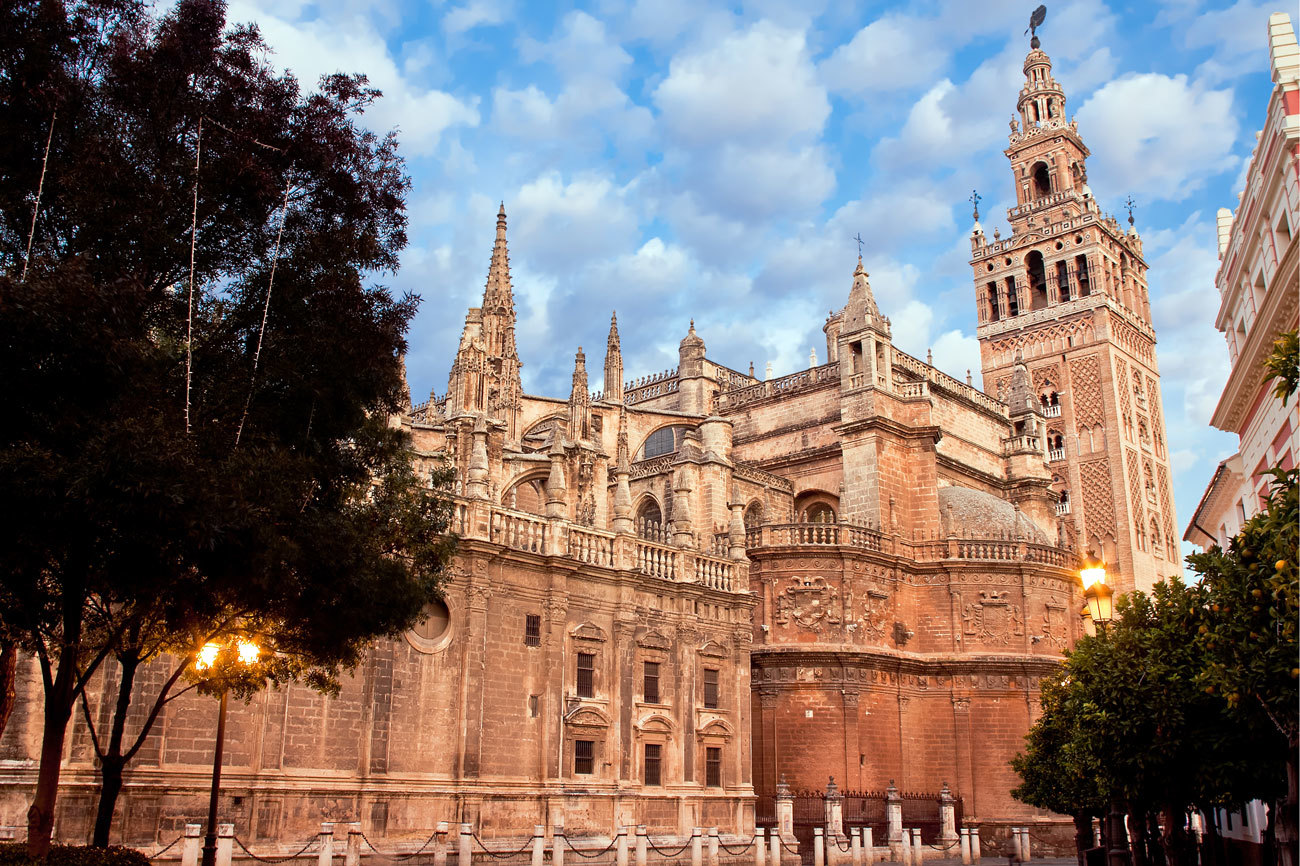 Norte y sur
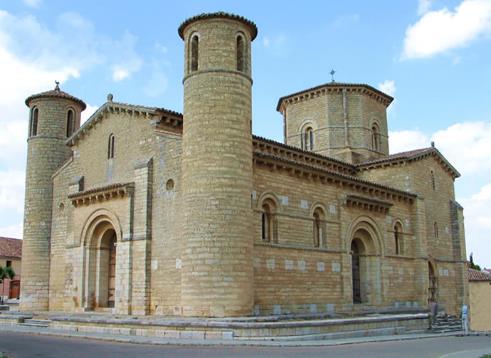 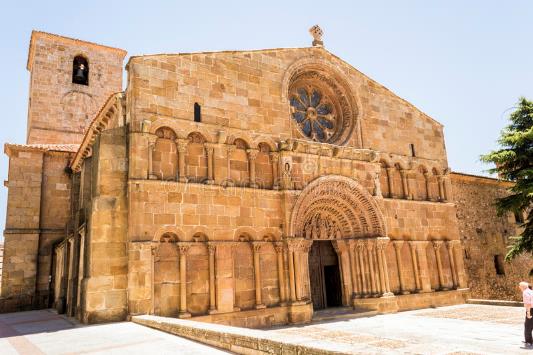 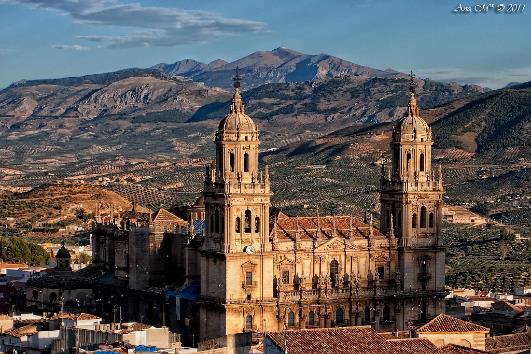 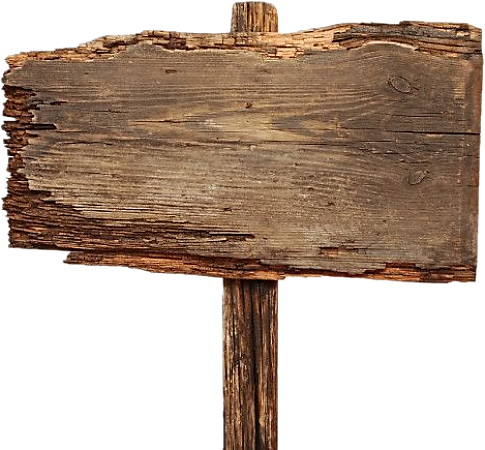 La propiedad
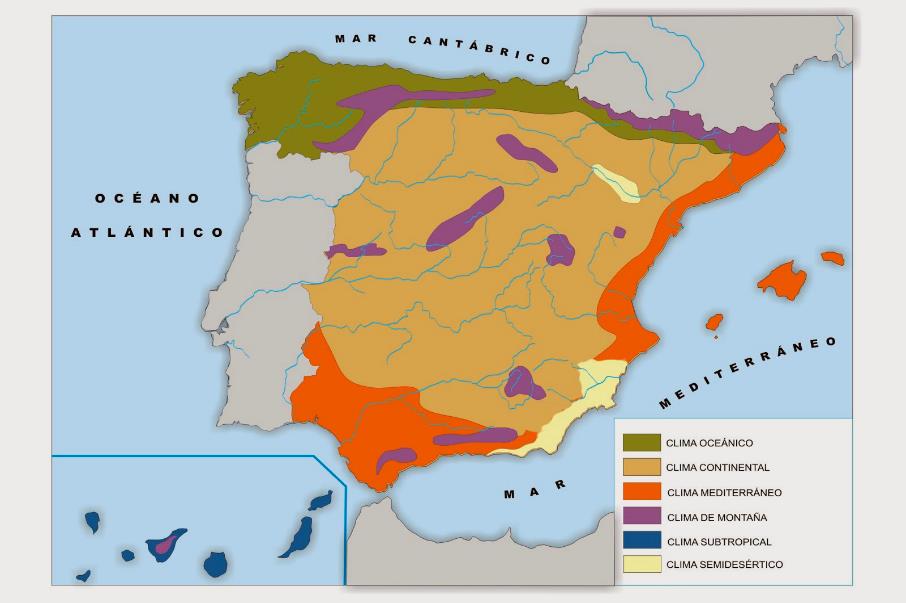 Pantanos: 1.225
Desaladoras: 765
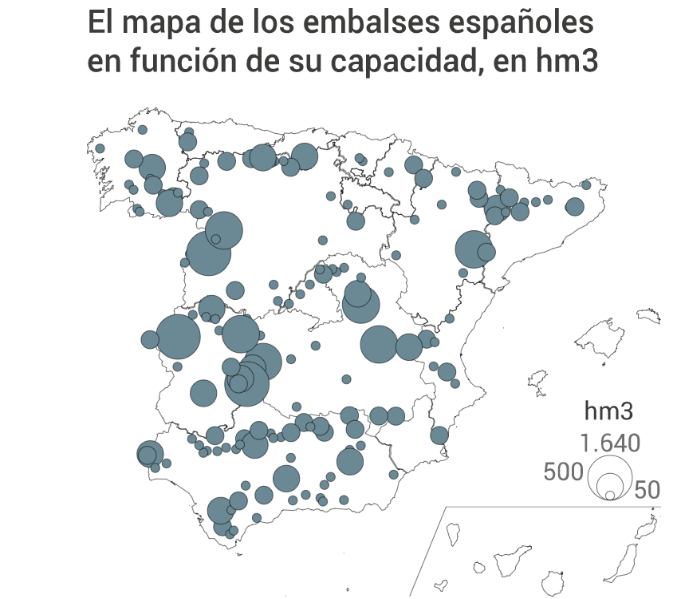 El clima
Atlántico
Continental
Mediterráneo
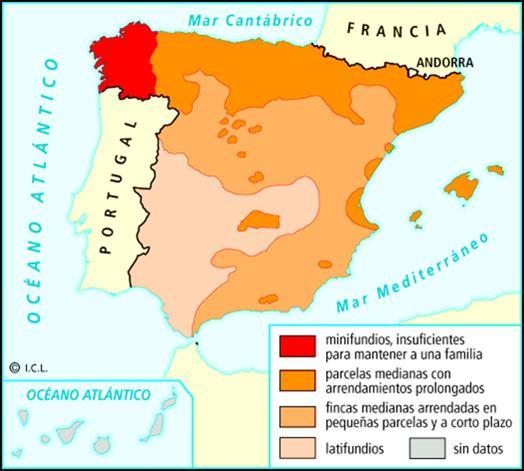 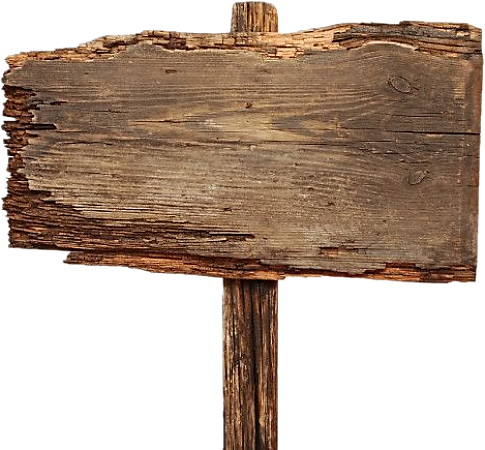 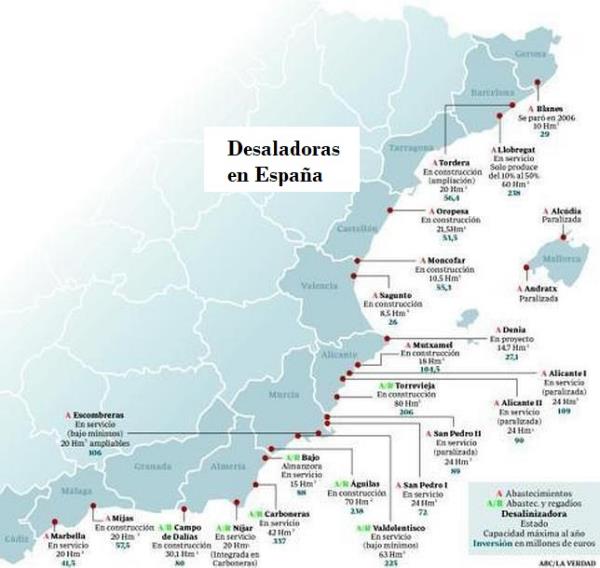 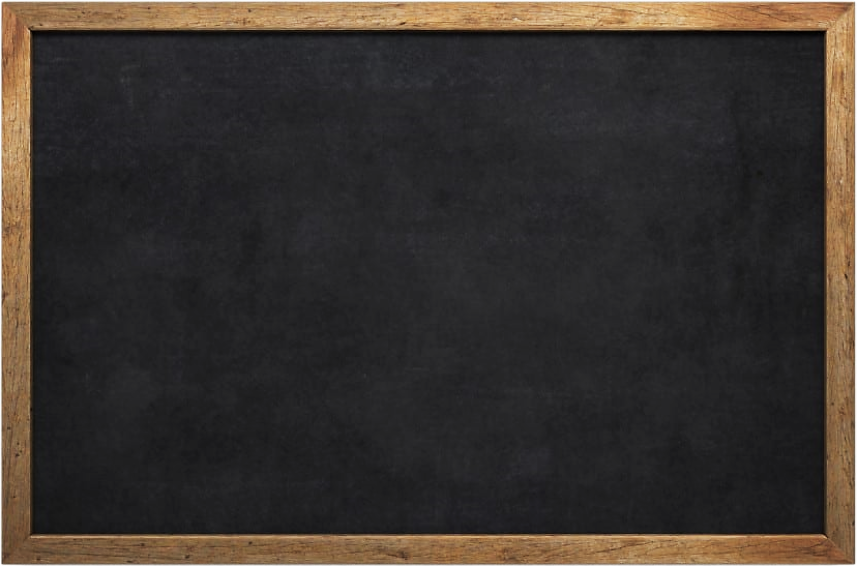 El reparto
“Reconquista” (718 – 1492)
Mayorazgo (1505 – 1798)
Desamortización (1798 – 1856)
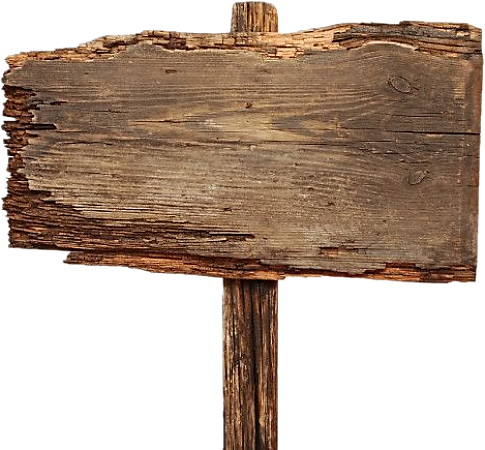 (1757 – 1989 Isojako en Finlandia)